Plant & Animal Game
What is believed to be the ancient ancestor of plants?a.	Moss	b.	Grass	c.	Green Algae	d.	Bacteria
c.		Green Algae
Which of the following animals have asymmetrical body plan?A.	jelly fishB.	coralc.	sponged.	none of the above
c.		sponge
What is NOT true about plants?a.	are prokaryotes	b.	carry out photosynthesis	c.	have cell walls made of cellulosed.	are multicellular
a.		are prokaryotes
The body of an annelid has ________________.A.	a backboneb.	an external shellc.	segmentsd.	stinging tentacles
c.		segments
What makes up the cell wall of plants?a.	chitin			c.	peptidolycan	b.	cellulose		d.	cholorplast
b.		cellulose
Porifera:sponge::Cnideria:__________  A.  	jellyfishb.		starfishc.		molluscad.		earthworm
A.  	jellyfish
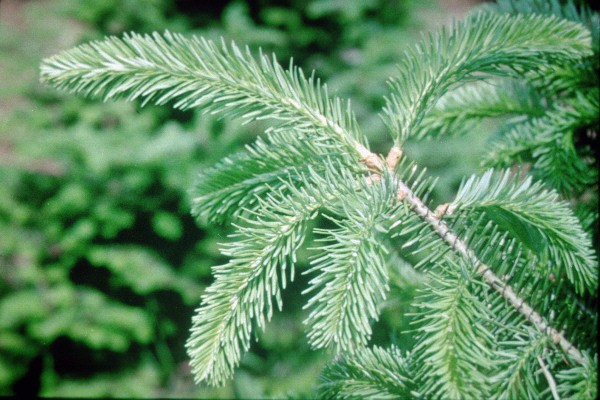 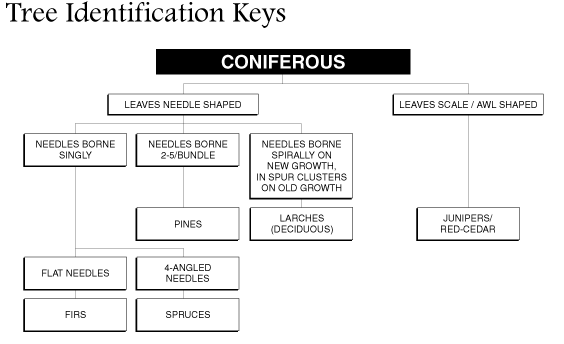 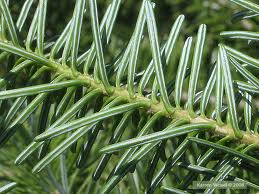 Name the tree in the picture using the identification keya.	pine	c.	spruce	b.	firs	d.	juniper
b.	firs
Which of the following includes liver flukes, and tapeworms?A. 		Mollusca	B. 		AnnelidaC. 		nematoda	D. 		platyhelminthes
D. 	platyhelminthes
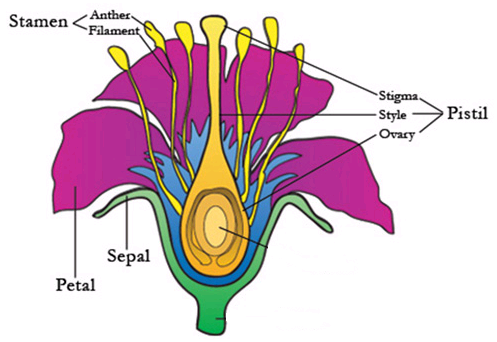 Use the picture below to answer the question.The male part of the flower is ___________, and the female part of the flower is _______.	a.	stamen, pistil		c.	petal, sepal		b.	pistil, stamen			d.	sepal, petal
a.		stamen, pistil
All of the following are mollusks EXCEPTA. 	snails	B. 	clamsC.	tapeworms	D. 	octopus
C. 	tapeworms